サイバーセキュリティ基礎論 ― IT社会を生き抜くために ―
２. 事例編
サイバーセキュリティでやること
2
情報漏えい防止とか
個人情報の保護とか
個人情報とは？
個人情報
4
個人情報
生存する個人に関する情報
個人識別
氏名、生年月日その他個人を識別できる情報
個人情報の定義
5
個人情報が漏洩すると
Yahoo BB 情報漏洩
7
2004年発生
漏洩した情報：
加入者に対して500円の金券を送付
以降、情報漏洩事件の基準額に
情報漏洩の対価
8
３５００万件の顧客データが紛失
漏洩した個人情報の内容住所、氏名、電話番号、年齢など
賠償は一人当たり５００円相当の金券
５００円×３５００万件＝約１７５億円
電子媒体による情報漏洩
件数が多いため総額も大きくなる
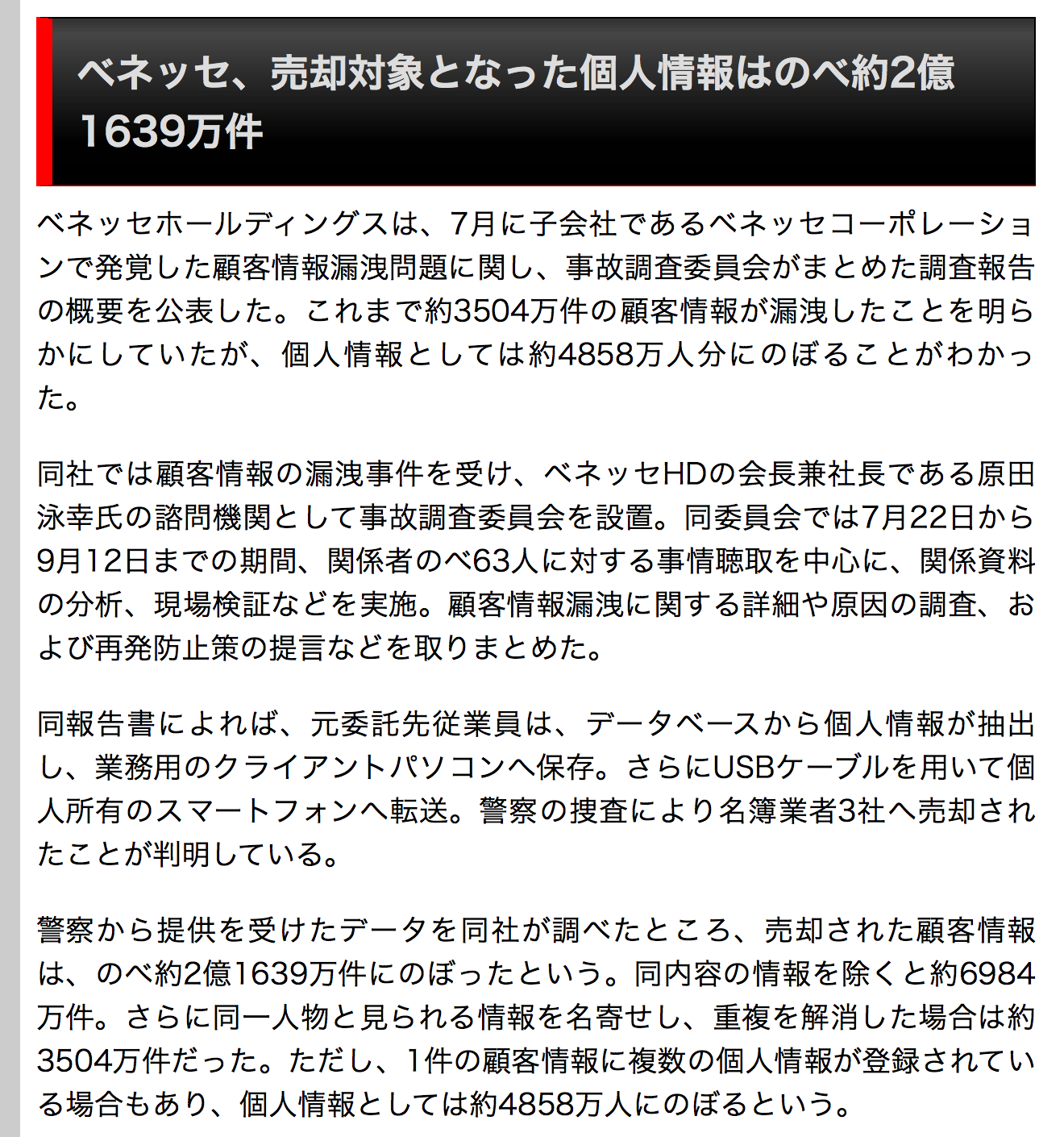 9
身近なところでは・・・
10
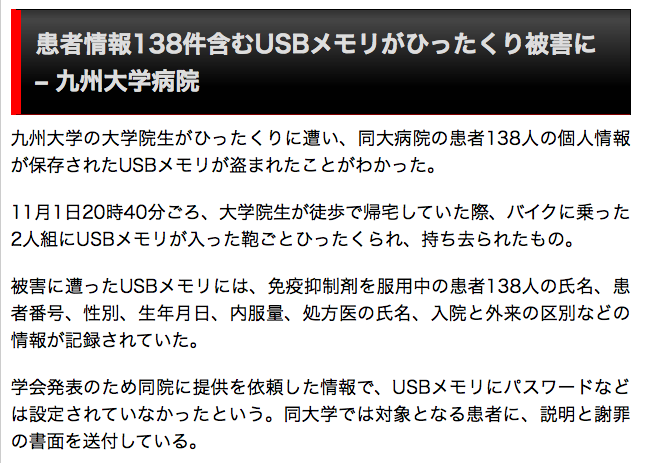 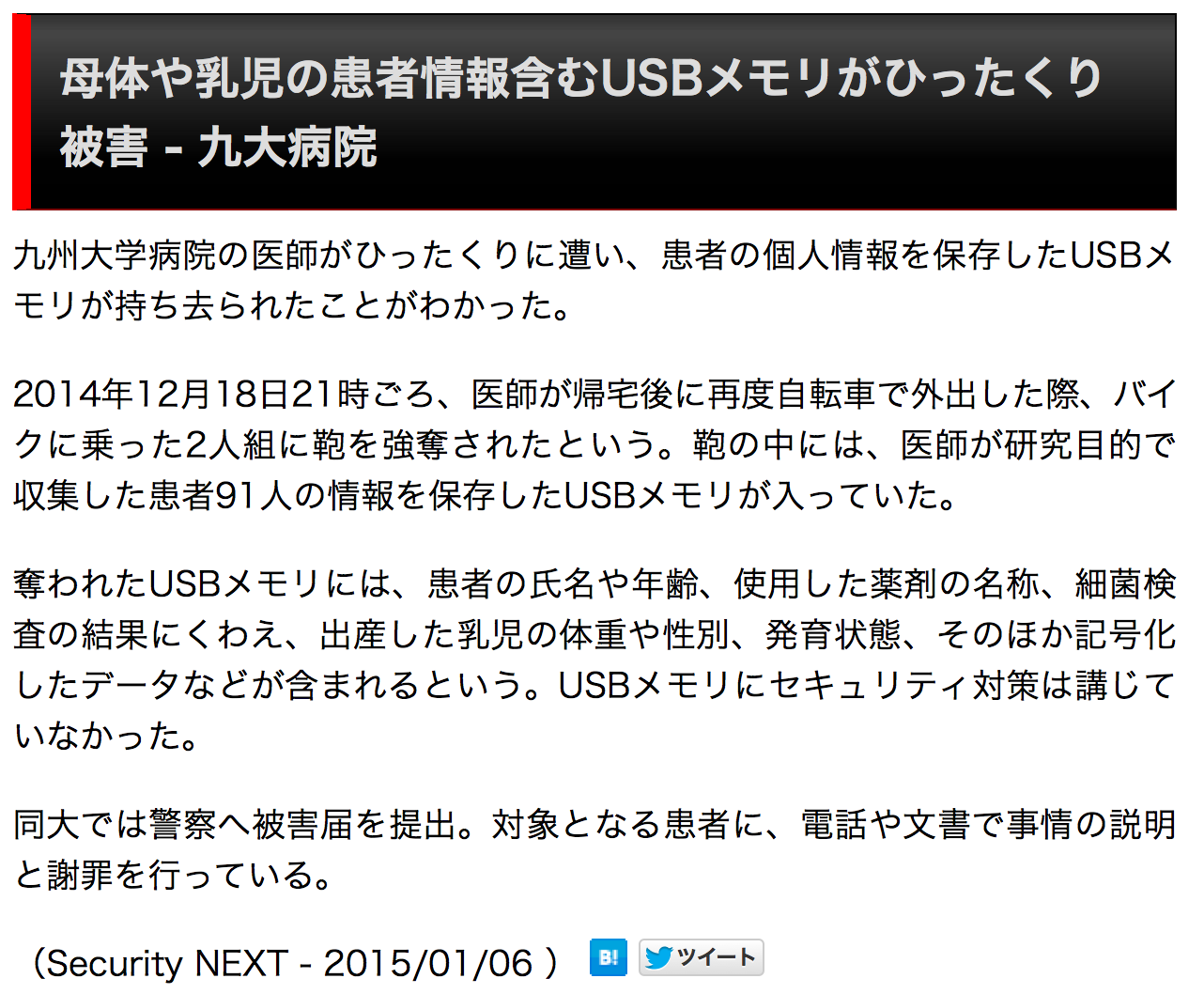 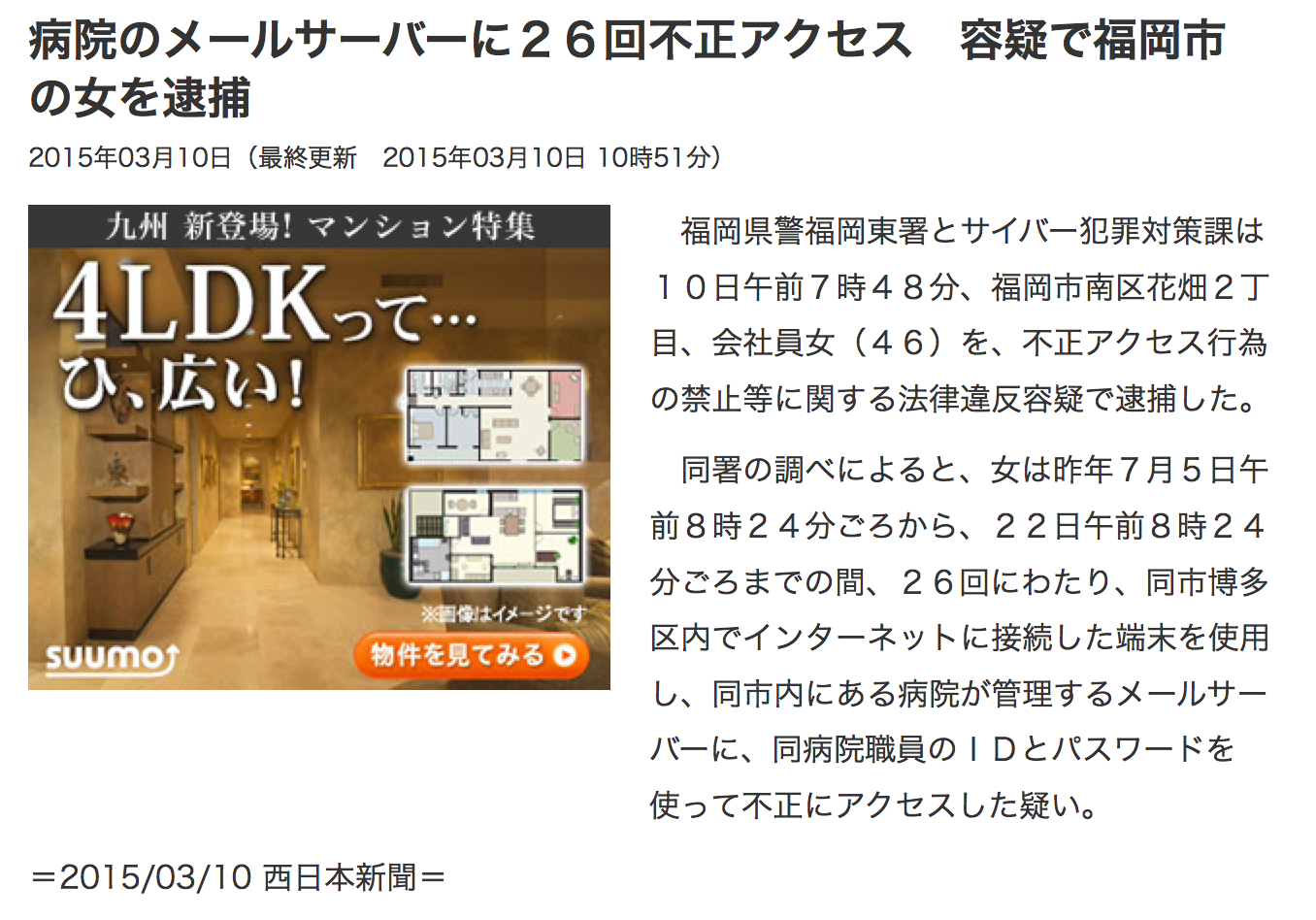 情報を守るってどういうこと？
14
他人から見れなくする
暗号化？
匿名化？
暗号化
15
暗号（あんごう、cryptography、cipher、code）あるいは暗号化（あんごうか、Encryption）とは、第三者に通信内容を知られないように行う特殊な通信（秘匿通信）方法のうち、通信文を見ても特別な知識なしでは読めないように変換する表記法（変換アルゴリズム）のことである。通信だけでなく保管する文書等の内容を秘匿する方法としても用いることができる。（Wikipedia）
匿名化
16
匿名（とくめい）とは、何らかの行動をとった人物が誰であるのかがわからない状態を指す。自分の実名・正体を明かさないことを目的とする。（Wikipedia）
情報を守るってどういうこと？
17
他人から見れなくする
暗号化？
匿名化？

暗号化すれば大丈夫？
匿名化すれば大丈夫？
18
阪神大震災
個人情報保護法
病院の受付
お見舞いに行けない
病院の機密情報
ビッグデータ
事例１　震災などの緊急時
19
阪神大震災　1995年1月17日発生
多数の被災者が各地の病院に搬送
個人情報保護のため、どこに誰が搬送されたか公表されない
混乱
→震災時などの緊急時は個人情報保護を超えた対応が必要
個人情報保護法（2003年）
20
病院、公共機関など大慌てで対応を開始
隠せる情報は隠してしまう？
事例２　病院の受付
21
病院で患者の名前は個人情報なので呼ばない決定！！
受付順に番号で呼ぶ
理にかなってる？
番号を聞き間違えて患者取り違え事故に→名前で呼ぶ対応に戻す　　（希望者は番号で呼ぶ）
情報漏洩防止より、事故防止を優先
事例３患者のお見舞い
22
病室から患者名の名札が外される
誰がどこにいるかがわからない
受付で聞いても教えてもらえない
見舞客が諦めて帰る
断る労力も並大抵ではないし、患者からも怒られる→適度な情報公開
おまけ
23
病院スタッフを写真付きで紹介
ストーカー発生
スタッフからのクレームで紹介は中止に
24
なんでもかんでも隠してしまうのは弊害が大きい
かといってなんでも公開するのも問題が大きい
程度や状況を見て
事例４　機密情報の管理
25
電子カルテ
閉じたネットワークで管理
患者情報は容易に取り出せない
九大病院では
USBメモリ利用禁止
インタネットへの接続不可
病院の医療情報
26
以前は・・・
USBメモリ
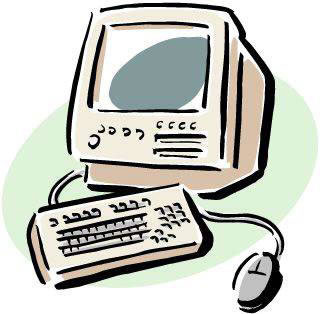 患者情報
インターネット
Web,E-mail
同じパソコンから利用できていた
病院の医療情報
27
USBメモリ
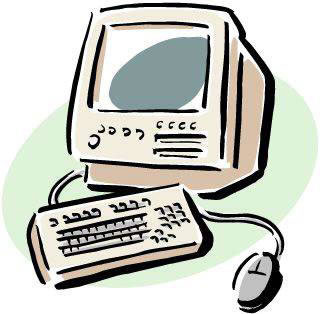 現在は・・・
患者情報
インターネット
Web,E-mail
患者情報を扱える端末と、インターネット用端末の切り分け
USBメモリの使用禁止
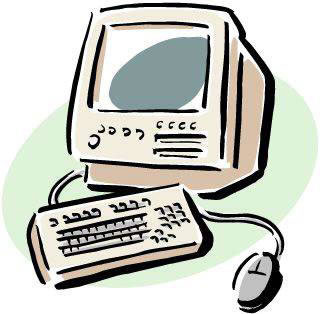 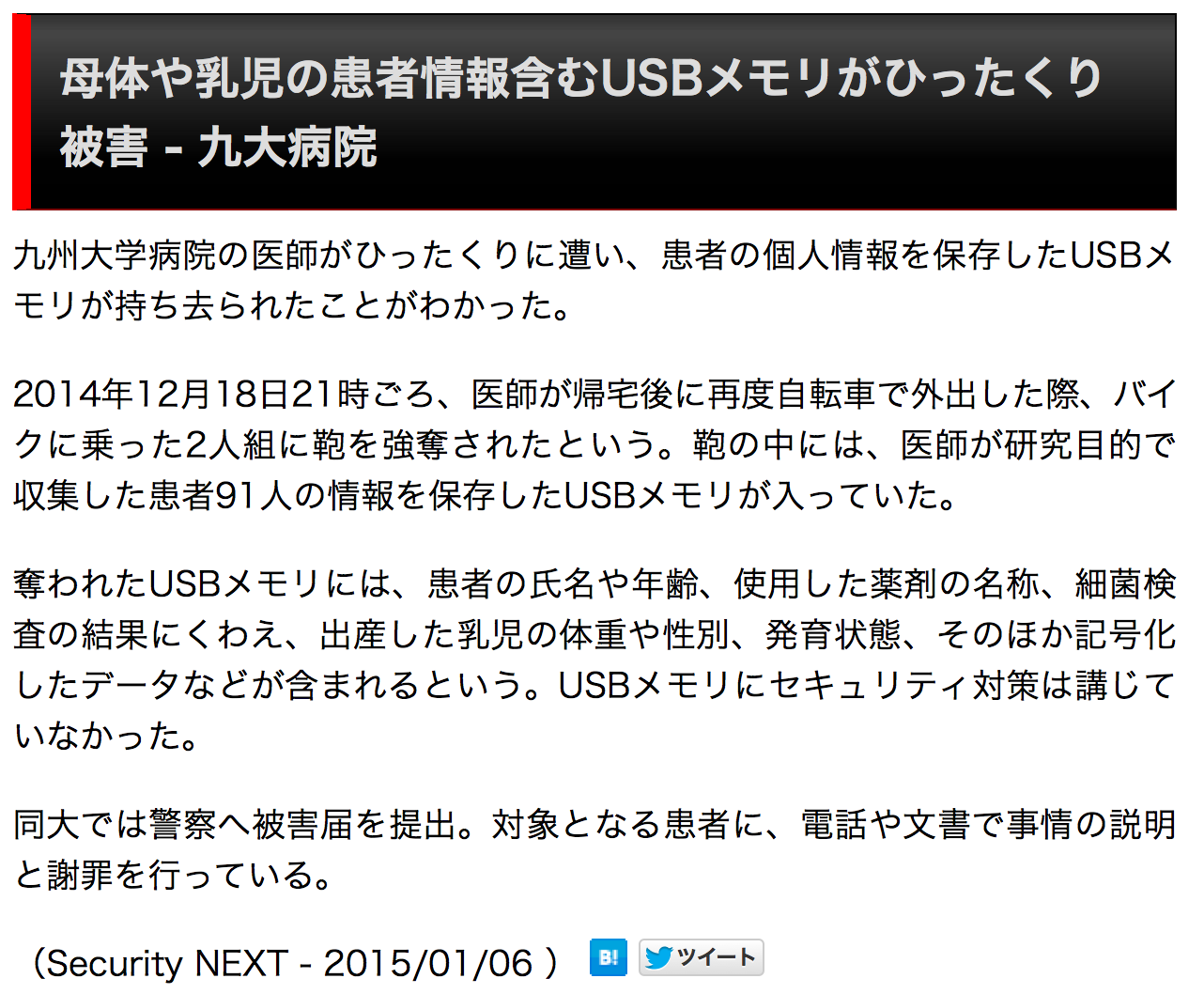 なぜ漏洩したか？
29
情報の取り出し
画面を見て自分のPCに手入力
危機意識の希薄
暗号化なし
匿名化なし
管理意識の欠如
事例５　ビッグデータ
30
ビッグデータによるデータマッチング
匿名化したデータ
例えば、病院の検査データなど
個人に紐付かない情報でも数件の情報が集まれば、大規模データの中から名寄せが可能
まとめ
31
一言でサイバーセキュリティといっても状況に合わせて様々な対応が発生する
答えは一つではない
状況に合わせて適宜見直していくことも必要
どう対応していくかは今後の授業で学んでください
課題
32
あなたの個人情報でどういった情報が漏れるとどう困るか考えてみてください。
あなたがSNSなどで公開している情報が安全か自分なりに考えて、理由を書いてください。（公開していない人はなぜ公開しないかの理由）
本講義の感想、要望、質問などあれば、書いて下さい。